Интерактивные задания
Елена Анатольевна
Найди лишнее
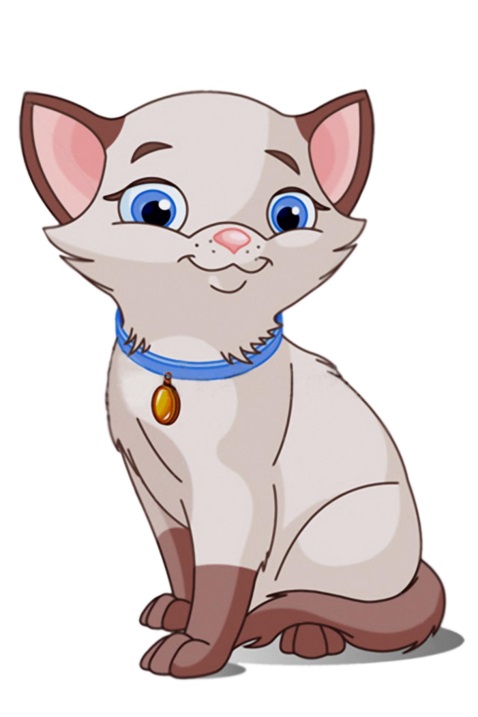 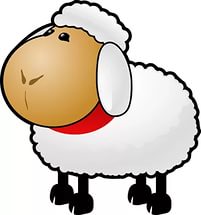 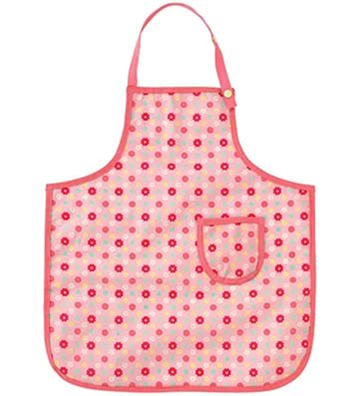 Выбери из множества
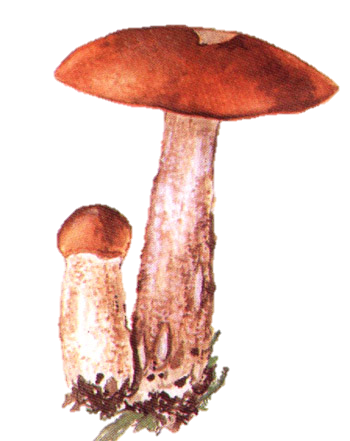 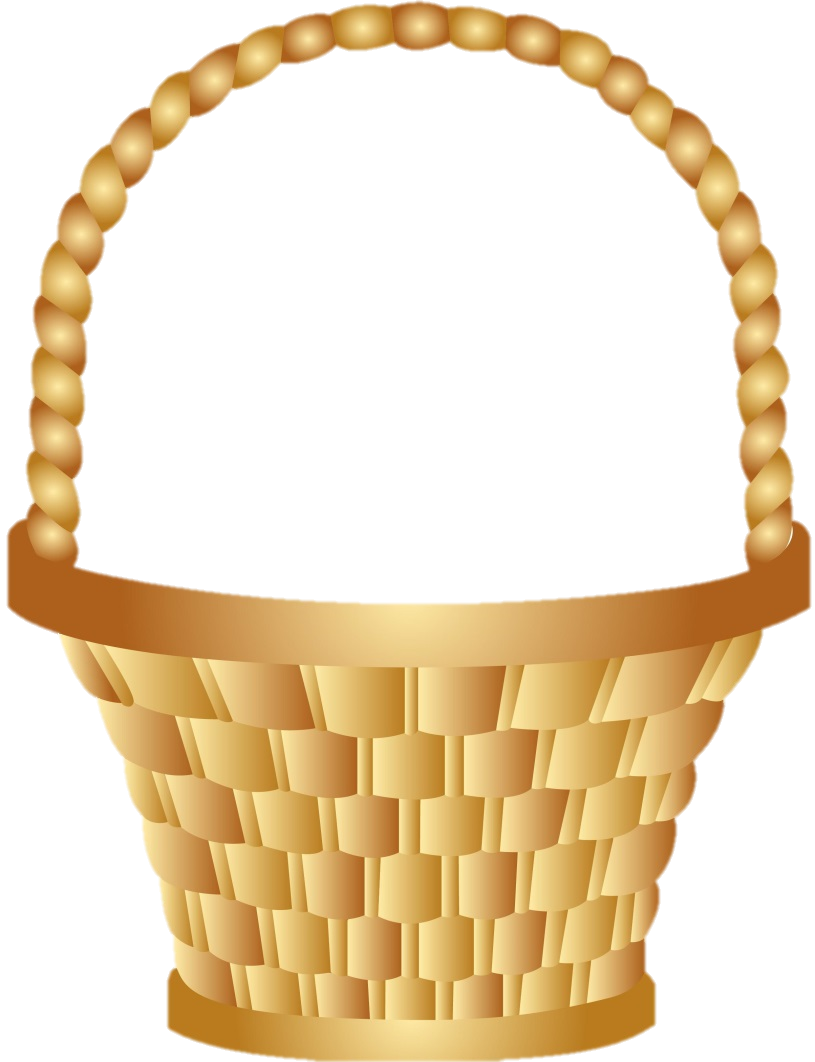 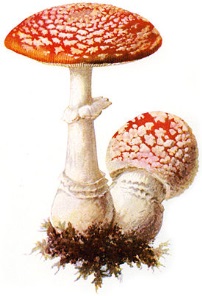 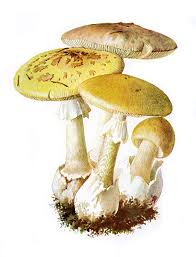 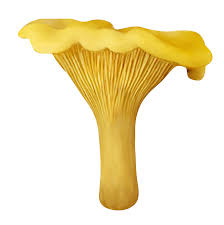 Найди лишнее
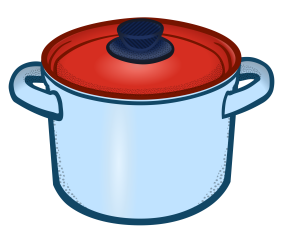 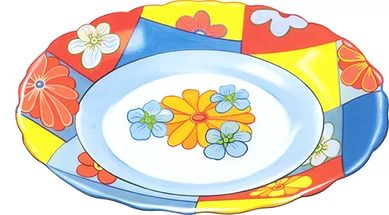 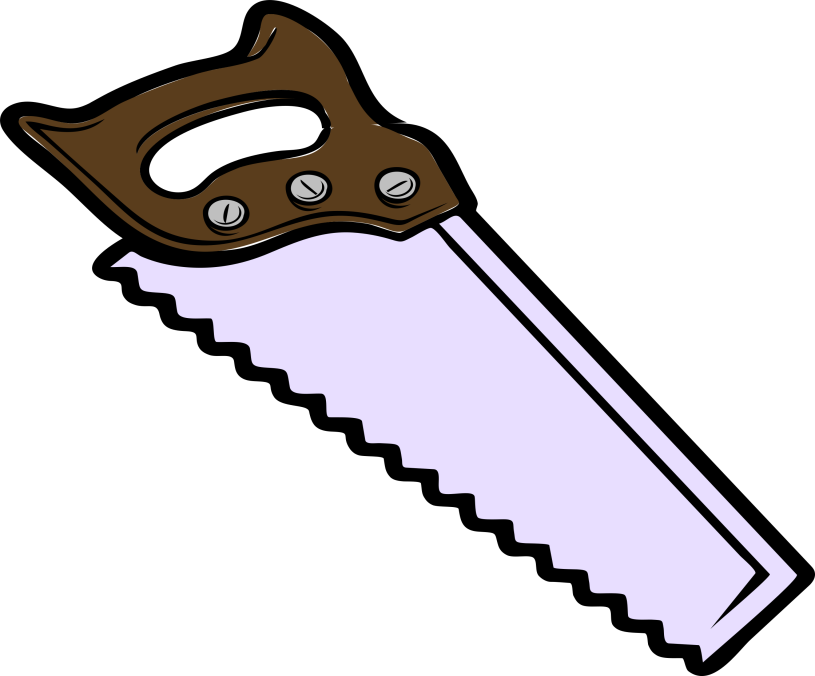 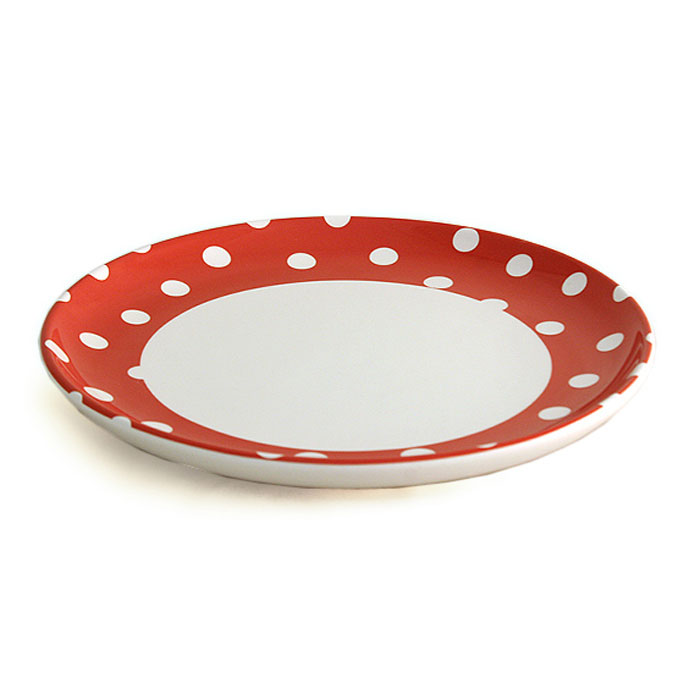 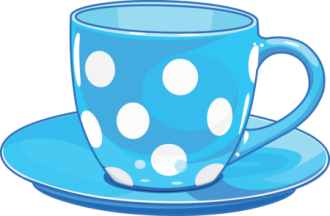 Выбери из множества
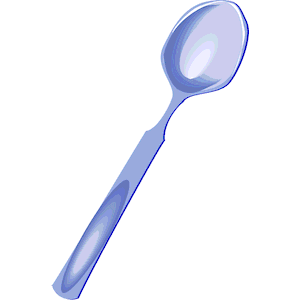 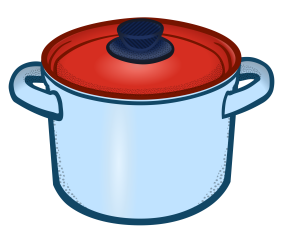 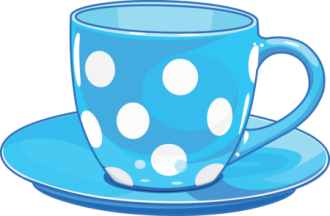 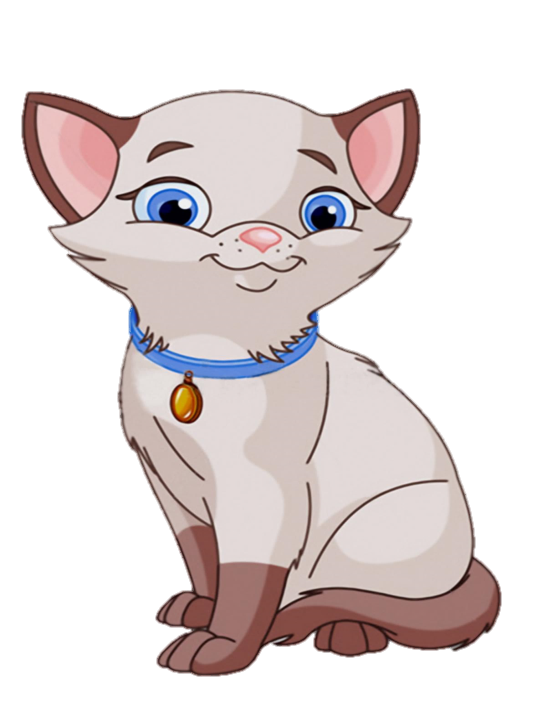 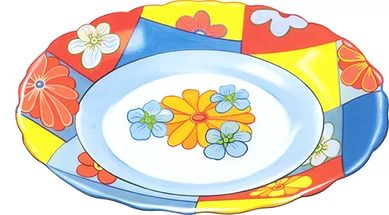